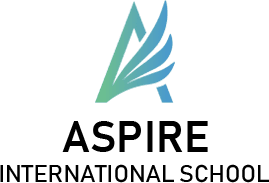 قسم اللغة العربية
الصف الرابع الابتدائي
حل وسط
نص استماع
اسْتَيْقَظْنَا هَــــــــــذَا الــــــــصـــــــَّبَاحَ عَــــــــلَـــــــــى صَــــــــــوْتِ شِــــــجَــــــارٍ بِالْخَيْمَةِ الْمُجَاوِرَةِ لَنَا ، 
فَـــــــــــصَــــــــــاحَ أَحَــــــــــــدُهُــــــــــمْ : أَغْــــــلِــــــقْ هَـــــــذَا الْـــــمْــــــذَيَــــــــــاعَ ؛ فَــــــــأَنَــــــــا لَا أَزَالُ نَائِمًا ،
وَرَدَّ آخَـــــــــــرُ : لـــــــمَــــــــنْ هَـــــــــــذَا الْــــــمُــــنَــــــبِّــــــــــهُ ، لَـــــقَـــــــدْ قَــــــــــــامَ بِضِبْطِهِ وَتَرَكَهُ يَرِنُّ ؟ 
جَـــــــــاءَ الْـــقَـــائِدُ مُتَدَخِّلًا بِصَوْتٍ جَهْوَرِيٍّ : "مَاذَا يَحْدُثُ هُنَا ؟ فَلْيَسْتَيْقِظْ الْجَمِيعُ ،
وَلْــــــــــــــــنَــــــــــجْــــــــتَـــــــمِــــــــعْ سَـــــــــرِيـــــــــعًـــــــــا أَخَــــــــــذَ الْـــــــــقَـــــــــائِـــــــــدُ يَـــــــسْـــــتَــــــمِــــــــعُ للـــشَّــــكْـــوَى ،
وَوَجَدَ أَنَّ كُلَّ تِلمِيذٍ يُرِيدُ فَقَطْ أَنْ تُلَبَّي رَغَبَاتُهُ مِنْ دُونِ مُرَاعَاةِ احْتِيَاجَاتِ غَيْرِهِ ،
فَـــــــسَــــــــكَــــــــــتَ قَـــــــــلـــــــِيــــــــلًا ، ثُــــــــــــــــــــــمَّ قَــــــــــــــــــــالَ: سَــــــــــــــــنَــــــــــــــلْــــــــــــــعَــــــــــــبُ لُــــــــــــعْــــــــــبَـــــةً .
نــــــصُّ الاستماع ( الفصل الثالث ) " حَلُّ وَسَطٌ "
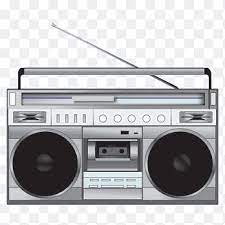 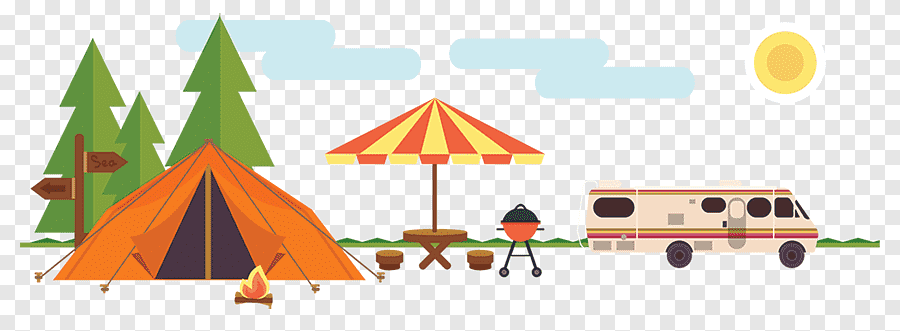 قَـــــــــــسَّــــــــــــمَ الْـــــقَـــــــائِــــــــــدُ الــــتَّـــلَامـــِيـــــــذَ إلَى ثُنَائِيَّاتٍ ، وَقَامَ بِرَبْطِ كُلِّ ثُنَائِيًّ مَعًا مِنَ
الــــــــــظَّـــــــهْــــــــــــرِ وَجَــــــعَــــــلَــــــهُــــــــمَا يَــــــقِـــــــفَــــــــــانِ فَـــــي وَسَــــــطِ الْمَكَانِ ، وَأَعْطَى الْأَوَّلّ 
مِــــــنْـــــــهُـــــمَـــــــــا رَقْـــــــــمَ (1) وَالـــثَّـــــانِيَ رَقْمَ (2) ، مُوَضِّحًا لَهُمَا أنَّ هُنَاكَ كُرَةً عَلَى
الْـــــــيَــــــمِـــــــيـــــــــــــنِ وَأُخْــــــــرَى عَــــــلَـــــــى الْــــيَــــسَــــــــارِ ، وَالمَطْلُوبُ مِنَ التِّلْمِيذِ رَقْمِ (1) 
أَن يُـــــــــحْـــــــضِــــــــــرَ الْــــــكُـــــــــرَةَ الَّــــتِـــــــي عَــــــلَــــــــى الْيــَمــــيــــــنِ، وَمِـــــنَ التلِّمِيذِ رَقْمِ (2) 
الْــــــــكُــــــــرَةَ الَّــــــــتِــــــــي عَــــلَــــى الْيـَــسَـارِ، وَالْفَائِزُ هُوَ مَنْ يُحْضِرُ الْكُرِةَ الْخَاصَّةَ بِهِ. 
وَقَعَ شِجَارٌ بَيْنَ الثُّنَائِيَّاتِ ؛ فَهَذَا يُرِيدُ التَّحَرُّكَ يَمِينًا وَالْآخَرُ يُرِيدُ جِهَةَ الْيَسَارِ 
وَلَـــــــــــمْ يَــــــسْـــــــتَـــــــطِــــــــــــعْ أَحَــــــــــــــدٌ أَنْ يَــــــــصِــــــــلَ لِلْـــــــــكُــــــــــــرَةِ فِـــــــي أَوَّلِ عَشْرِ دَقَائِقَ.
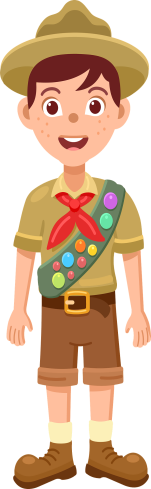 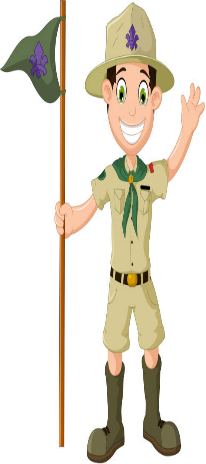 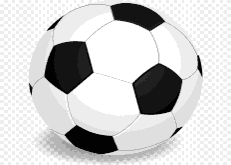 وَبَعْدَ مُعَانَاةٍ قَرَّرَا أَنْ يَــــــقِـــــــفَـــــــا وَيُــــــفَـــــــكِّـــــــــرَا فِـــــــــــي حَلَّ  قَالَ مَالِكٌ لِخَالِدٍ : 
مَــــا رَأْيُـــــــــــــــكَ فِــــــــــي أَنْ نَـــــــــتَــــحـــــــَرَّكَ مَــــعًـــــا إِلَى الْيَمِينِ أَوَّلًا فَنَأْخُذَ كُرَتَكَ ، 
ثُـــــــــــــــــــــــمَّ نَــــــــــــــتَــــــــــــــــحَـــــــــــــــــــرَّكَ لِلْــــــــــــــــيَـــــــــــــسَــــــــــــارِ لِلْـــــحُــــــصُـــــــــــــــولِ عَــــــــــلَــــــــــــى 
كُرَتِي ؟  أُعْــــــجِبَ خَالِدٌ بِالْفِكْرَةِ وَتَحَرَّكَا مَعًا حَـــــتَّــــى اسْـــــــتَــــــــــطَــــــــــــاعَـــــــــــــــــــا 
أَنْ يَـــــــجْـــــمَـــــــعَـــــــــا الْــــــــكُــــــــــرَتَـــــــيْـــــــنِ شَــــــــكَـــــــرَ الْــــــــقَـــــــــائِدُ كُـــــــــلَّ الْـــــفِــــــــــــــرَقِ ، 
وَجَلَسَ يَتَحَدَّثُ مَعَهُمْ قَائِلًا :" لِلسَّفَرِ مَعَ الْأَصْدِقَاءِ فـــــــــــَوَائِــــــــــدُ عَـــــدِيدَةٌ ، 
مِنْهَا :التَّسْلِيَةُ ، وَعَدَمُ الشُّعُورِ بالْمَلَلِ ، وَمَعْرِفَةُ ثَقَافَاتٍ مُخْتَلِفَةٍ أَيْضًا ، 
وَلَــــــــــكِـــــــــنَّــــــــنَــــــــا نُـــــوَاجِـهُ الْعَدِيدَ مِنَ التَّحَدِّيَاتِ ؛ فَلِكُلٍّ مِنَّا أُسْلُوبُهُ وَعَادَاتُهُ 
ولِــــــــكَــــــــي نَـــــتَـــــــعَــــــــايَـشَ مَعًا نَحْتَاجُ إِلَى التَّفَاوُضِ والتَّوَصُّلِ لِحَلٍّ يُرْضِي 
جَــــــــــــــــمِـــــــيـــــــــــــــعَ الْأَطْــــــــــــــــرَافِ كَــــــــــــمَـــــــــــــــا فَـــــــــــــعَـــــــــــــلَ الْـــــــــفَــــــــرِيــــــقُ الْفَائِزُ" .
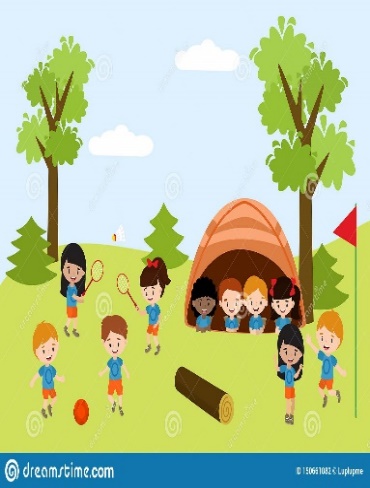 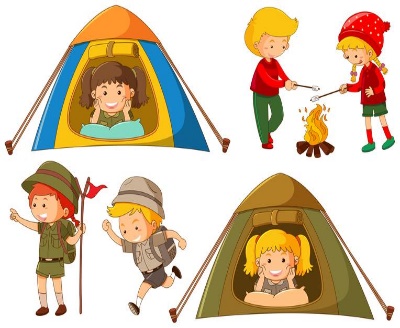 الْآنَ وَبِالرُّجُوعِ لِلْمُشْكِلَةِ ،عَــــــــــــــلَــــــــــى الـــــــــــتَّــــــــــــلَامِــــــيــــــــــذِ أَنْ يَــــــجْـــــــلِــــــسُــــــــــوا
ويُفَكِرُوا فِي حَلٍّ وَسَطٍ لِكُلِّ مُشْكِلَاتِهِمْ ، أَحْـــــــضَــــــــرَ التَّلَامِيذُ وَرَقَةً كَبِيرَةً
وَأَقْلَامًا ، وَبَدَءُوا فِي تَدوِينِ كُلِّ مُشْكِلَةٍ وَالـــــتَّـــــــفْـــــــكِــــــيـــــــــــرَ فِــــــــي حَـــــــــــــــلٍّ
 مُرْضٍ لِلْجَمِيعِ ، ثُمَّ عَادُوا إلَى الْقائِدِ قَائِلِين :تَـــــــــوصَّــــــلْـــــــنَــــــــــا لِـــــــحَــــلٍّ ،
 فَــــــــقَـــــدْ قُـــــمْـــــنَـــــا بِــــتَـغْيِيرِ أمَاكِنِنَا بِالْخَيْمَةِ ؛ فَمِنْ يُحِبُّ الِاسْتِيقَاظَ مُبَكِّرًا
 سّــــيَـــــجْــــلِــــــسُ بِــــــالْقُربِ مِنْ بَابِ الْخَيْمَةِ لِلنُّهُوضِ أَوَّلًا، وَوَضَعْنَا بَعْضَ
 الْــــــقَــــــــوَاعِــــــــــدِ مَــــــعًـــــــــا ؛ كَــــــوَقْـــــتِ الــــــنَّــوْمِ ، فَسَيَكُونُ وَسَطًا لَيْسَ بَاكِرًا 
جِدًّا وَلَا مُتَأخِّرًا ، وَأَخِيرًا الِاهْتِمَامُ بِنِظَامِ وَتَرْتِيبِ الْمَكَانِ قَبْلَ مُغَادَرَتِهِ ".
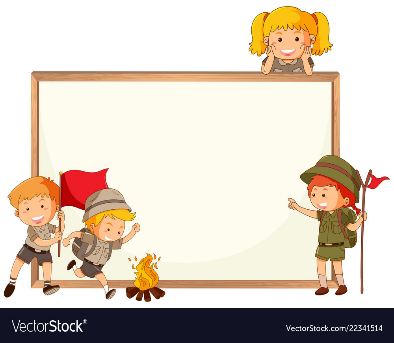 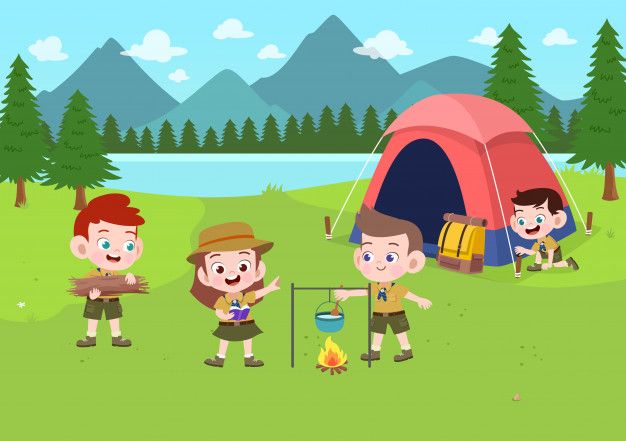 2- اللغويات :
- أهم النقاط  : 
استيقظ الطلاب على صوت شجار بين الطلاب في الخيمة المجاورة .
قسم القائد التلاميذ إلى ثنائيات .
قرر خالد ومالك التحرك معًا لأخذ الكرتين من اليمين أولًا ثم إلى اليسار .
جلس التلاميذ سويًا؛ ليتناقشوا في مشاكلهم للوصول إلى حل وسط .
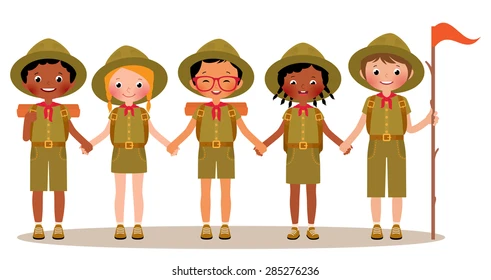 - سؤال: أ : أجب عما يأتي : 		
1- بــــــــــــــــــــــــم أمـــــــــــــــــــــــــــــــر الـــــــــــــــــــــقــــــــــــــــــائـــــــــــــــــد الـــتلامـــــــــــــيــــــذ ؟ ...................................................................................................

 2- ما هو الحل الذي وصل إليه ( مالك ) و ( خالد ) ؟
...................................................................................................
ب: اذكر شخصيات القصة : 
1- ................. .            2- ............... .       	       3- ................ .
ج: من قائل العبارات الآتية :
1- ماذا يحدث هنا ؟ فليستيقظ الجميع ؛ ولنجتمع سريعًا . 	 (......................)

2- مـــــــــــــــارأيـــــــــــك فــــــــــــــــي أن نــــــــــتــــــــــحــــــــــــــــــــرك مــــــــــعًــــــــــــــــــا ؟            (......................)
د: هات المطلوب مما يلي : 
* معنى (شجار) :................. * مضاد (الفائز):................*مفرد (القواعد):................
ه: حلل الكلمات الآتية صوتيًا : 
*لُعْبَةً: .................................... .    *الْأَطْرَافٌ: ....................................... .
و: ضع علامة( √ ) أمام العبارة الصحيحة ، وعلامة (×) أمام العبارة الخاطئة:
1- استيقظ التلاميذ على صوت شجار بالخيمة الخاصة بهم .			 (    )

2- قـــــــــــــســـــــــــــــــــم الــــــــــــــقـــــــــــائــــــــــــــــــد الــــــــــــــتــــــــلامـــــــيـــــــذ إلــى فريقين .	                    (    )

3- يـــــــجــــــب الاهــــتــمـــــام بـــنـــظـام وترتيب المكان قبل مغادرته .          	           (    )